NCCL: Sign Language Lab
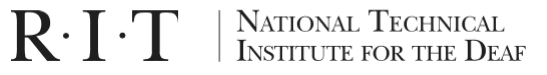 NTID Center on Cognition & Language 
ASL ASSESSMENT PROJECT
FUNDED BY THE NTID OFFICE OF THE PRESIDENT	2016 – 2019
 
PETER HAUSER PHD – DIRECTOR OF CENTER ON COGNITION AND LANGUAGE
KIM KURZ PHD – DIRECTOR OF SIGN LANGUAGE LABORATORY
CORRINE OCCHINO PHD – RESEARCH ASSISTANT PROFESSOR
SUSAN RIZZO - RESEARCH PROGRAM COORDINATOR
1
NCCL Sign Language Assessment Team
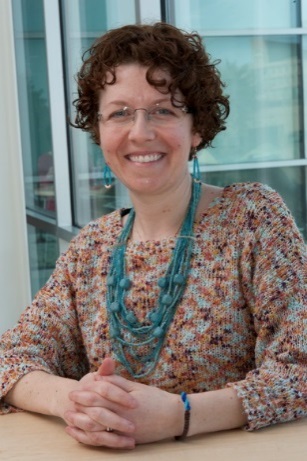 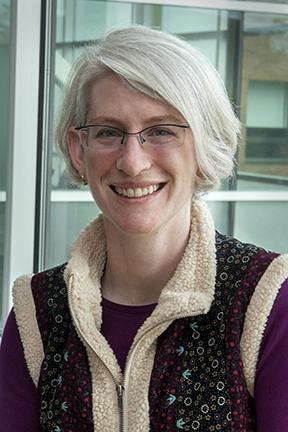 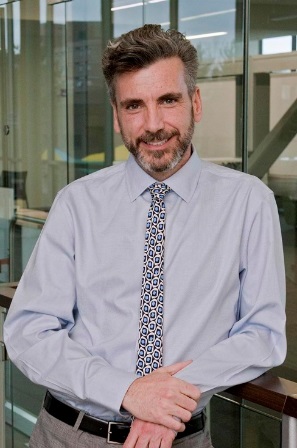 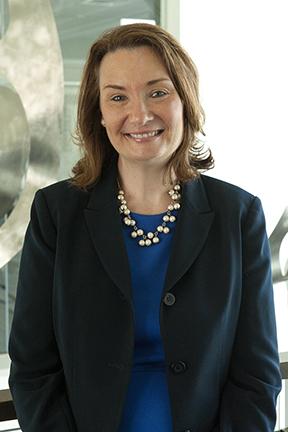 Research 
Assistant Professor 
Corrine Occhino PhD
Director 
Center on Cognition and Language
Peter Hauser PhD
Research Program Coordinator 
Susan Rizzo MA;MS
Director
Sign Language Laboratory 
Kim Kurz PhD
NCCL
Sign Language Lab
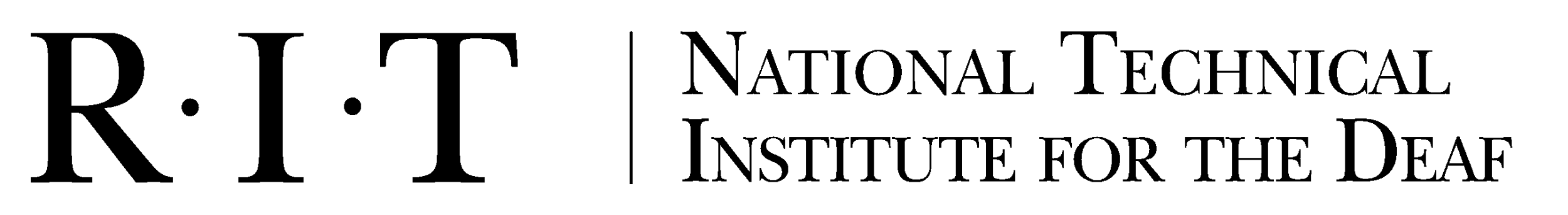 2
CURRENT POLICY: 

NTID FACULTY SIGN LANGUAGE SKILLS ASSESSED USING ONE MEASURE
NCCL
Sign Language Lab
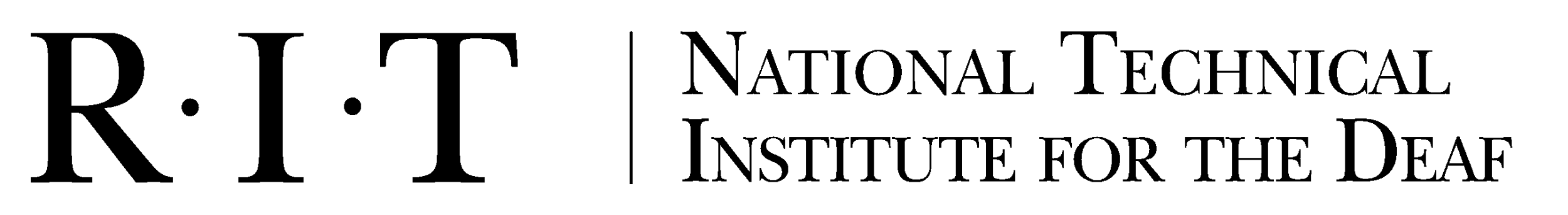 3
CURRENT GOALS: 

DEVELOP NEW ASL PROFICIENCY TESTS FOR ASSESSING SIGN LANGUAGE SKILLS AT NTID

CREATE A BATTERY OF ASSESSMENTS TO TRACK DEVELOPMENT & MONITOR SKILL IMPROVEMENT
NCCL
Sign Language Lab
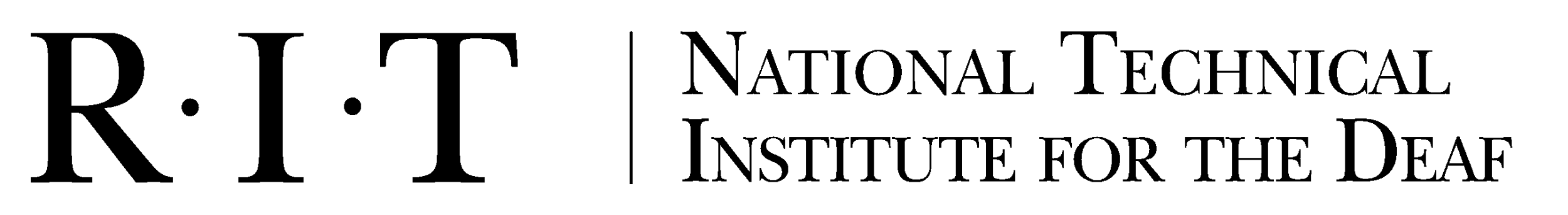 4
Currently Available Assessment Options
Classroom Sign Language Assessment (CSLA)
Group Communication Observation Tool (GCOT)
NCCL
Sign Language Lab
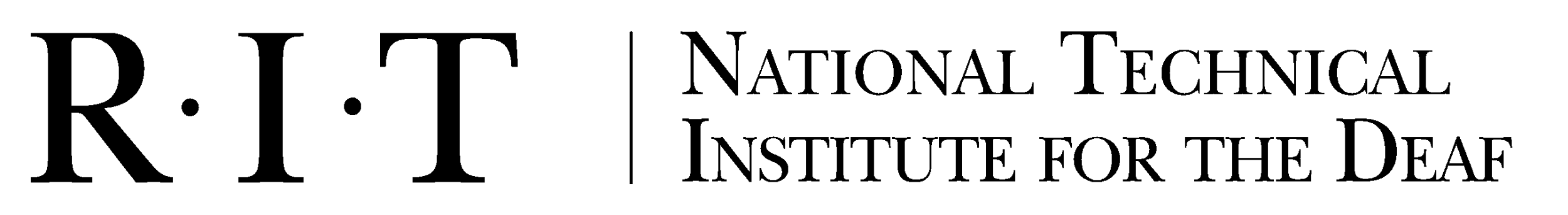 5
[Speaker Notes: In the classroom in group options for communication in a more realistic setting.]
New ASL-L2 Assessments at NTID
ASL Comprehension Test (ASL-CT) (Hauser et al. 2016)
ASL Discrimination Test (ASL-DT) (Bochner et al. 2015)
NCCL
Sign Language Lab
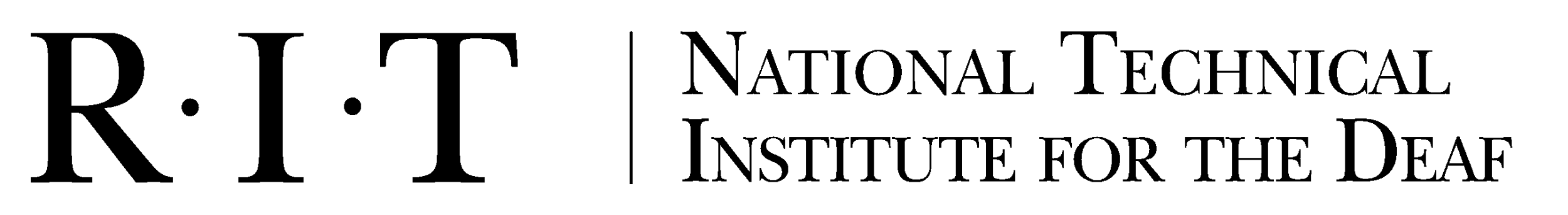 6
[Speaker Notes: New tools developed specifically for L2 sign assessment]
Current Project: Assessment Development
ASL Online Vocabulary Exam (ASL-OVE)
ASL Fingerspelling & Numeral Comprehension (ASL-FAN)

ASL Verb Expression Test (ASL-VET) 
ASL Sentence Repetition Test for Second Language Signers (ASL-SRT-L2)
NCCL
Sign Language Lab
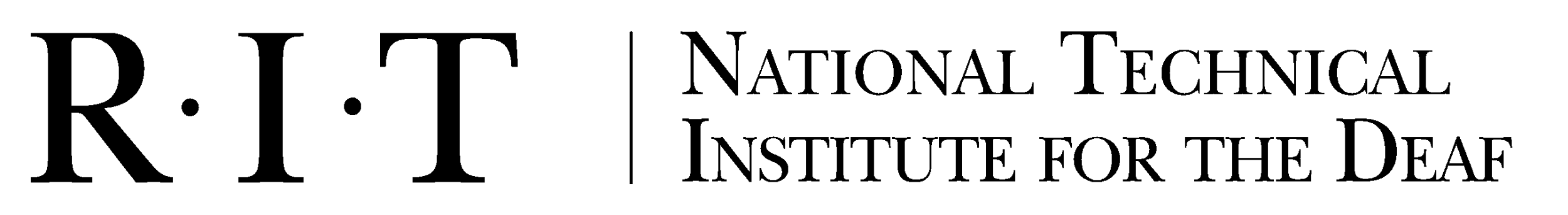 7
[Speaker Notes: New tools developed specifically for L2 sign assessment]
ASL-OVE (Online Vocabulary Exam)
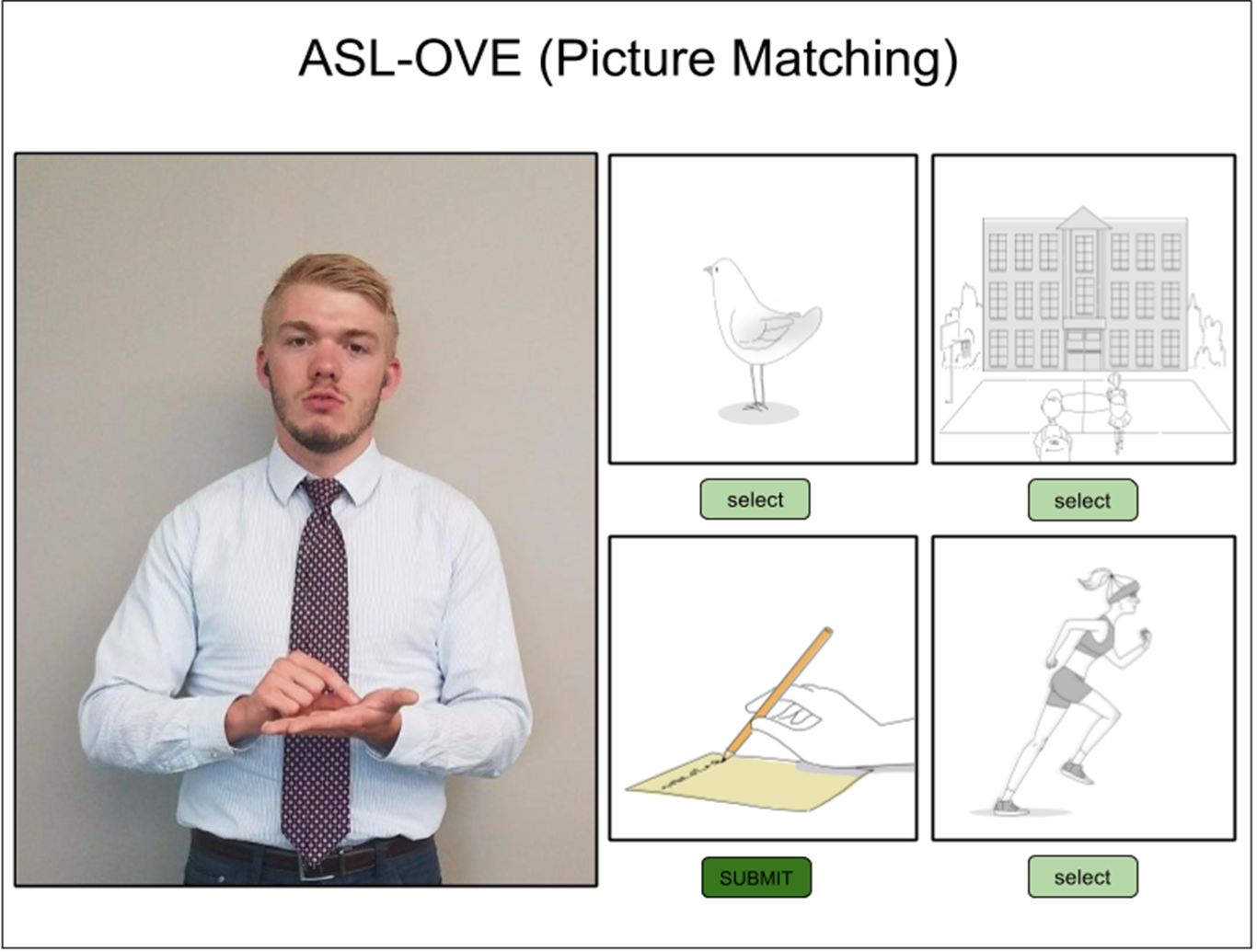 NCCL
Sign Language Lab
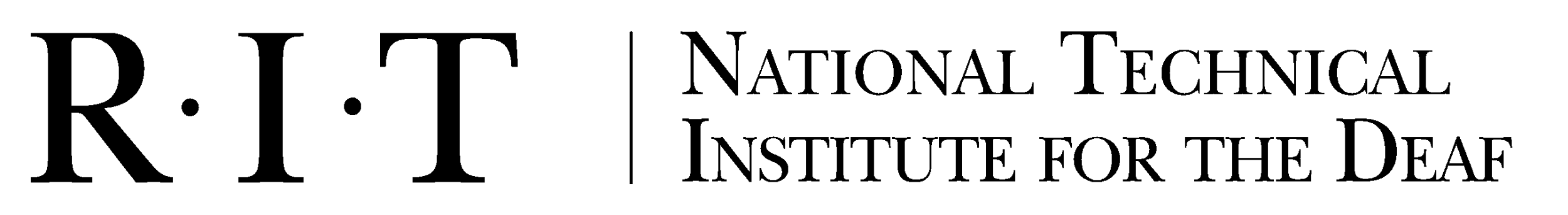 8
[Speaker Notes: First Test, Comprehension test, with 2 subparts picture matching and sign matching – this test identifies ability to use phonological cues to match semantic associations]
ASL-OVE (Online Vocabulary Exam)
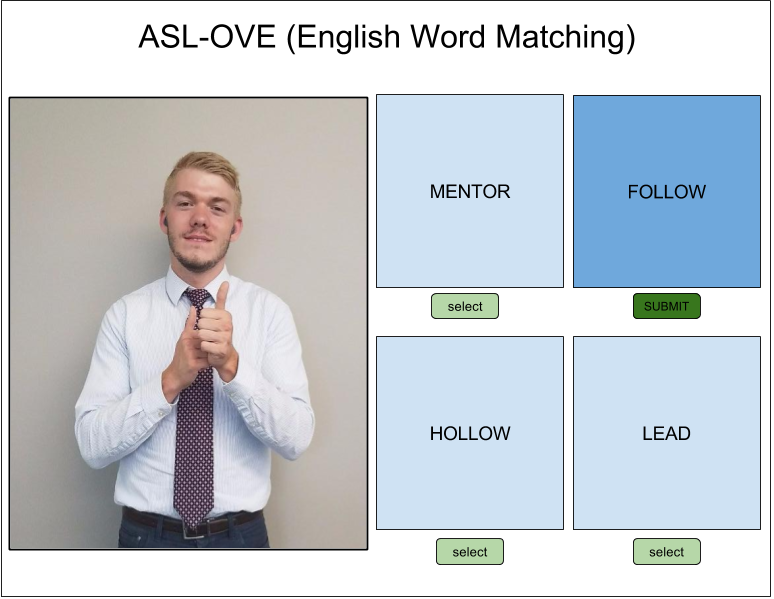 NCCL
Sign Language Lab
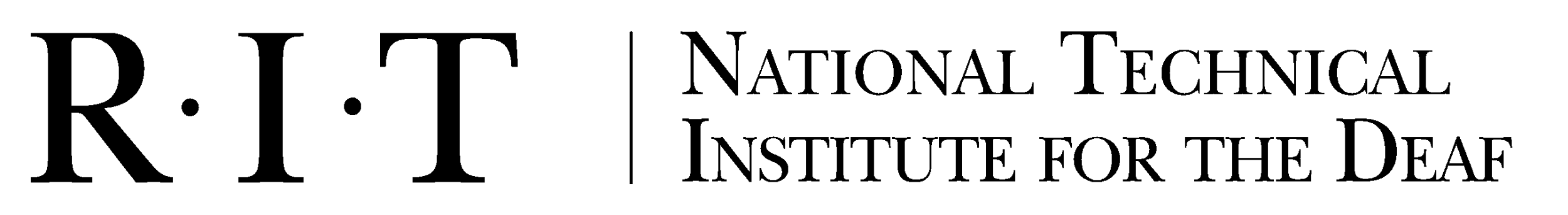 9
[Speaker Notes: First Test, Comprehension test, with 2 subparts picture matching and sign matching – this test identifies ability to use phonological cues to match semantic associations]
ASL: Fingerspelling & Numeral Comprehension Test
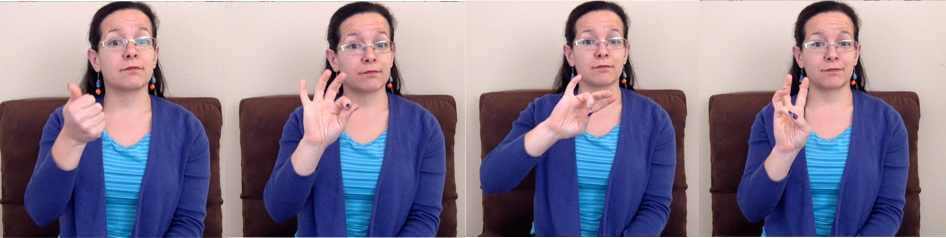 1967
1896
1976
1993
NCCL
Sign Language Lab
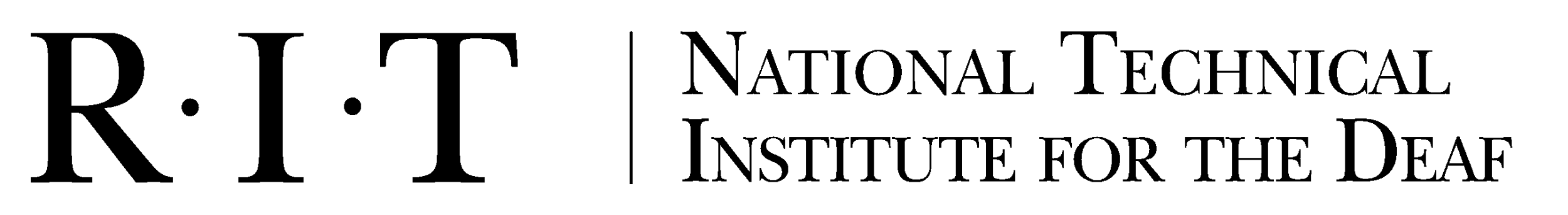 10
[Speaker Notes: 3rd test developing is the FAN-CT fingerspelling and numeral comprehension test – we added this test because fingerspelling and numbers and very important in the STEM fields – in classroom where students and teachers are communicating about science, engineering technology change fast, new words show up everyday – teachers rely on fingerspelling a lot to transfer information from highly technical fields to students – Fingerspelling is often the weak skill]
ASL-VET (Verb Expression Test )
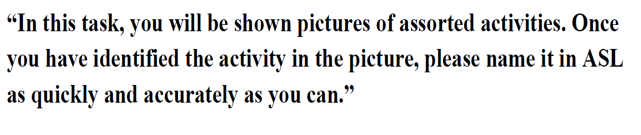 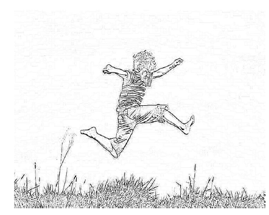 NCCL
Sign Language Lab
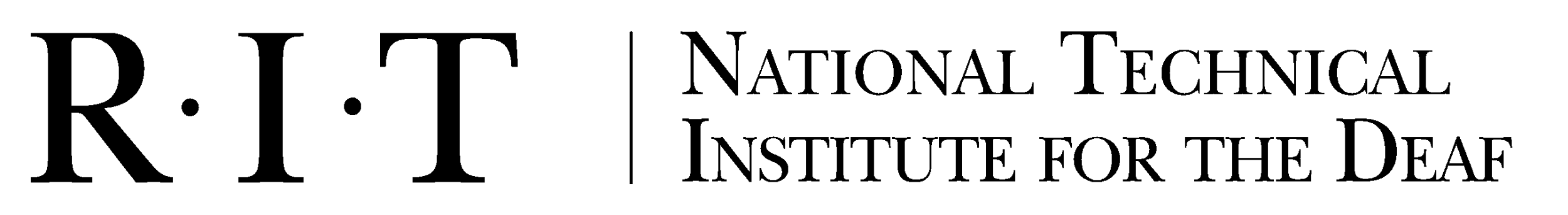 11
[Speaker Notes: Test number two is a Production test. Similar to test one, we are looking at ability to understand semantics and phonology – in this task the test taker will see an action and product the sign which names the action. Responses are Recorded by video and scored using a computer vision algorithm together with a rater. BUT we are partner with the college of engineering, Dr. SAHIN to add an automatic computer recognition Software to score responses. Automatically without rater.]
ASL- SRT-L2 (Sentence Repetition)
Watch the signed sentence. When the sentence is finished, sign the sentence back exactly as you saw it signed to you.
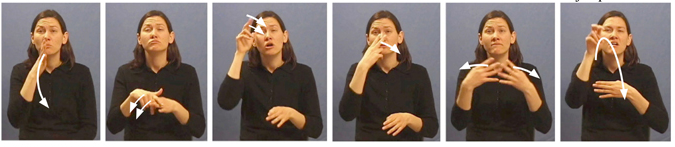 NCCL
Sign Language Lab
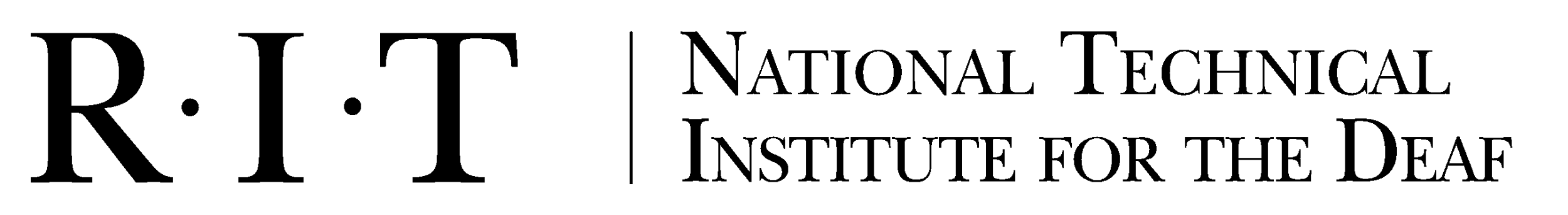 12
Creating a Language Dossier
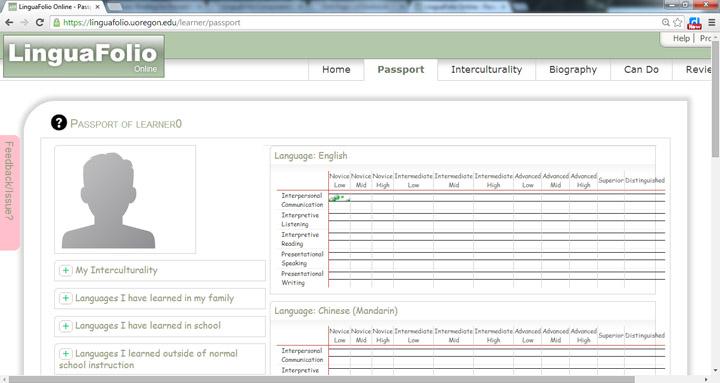 NCCL
Sign Language Lab
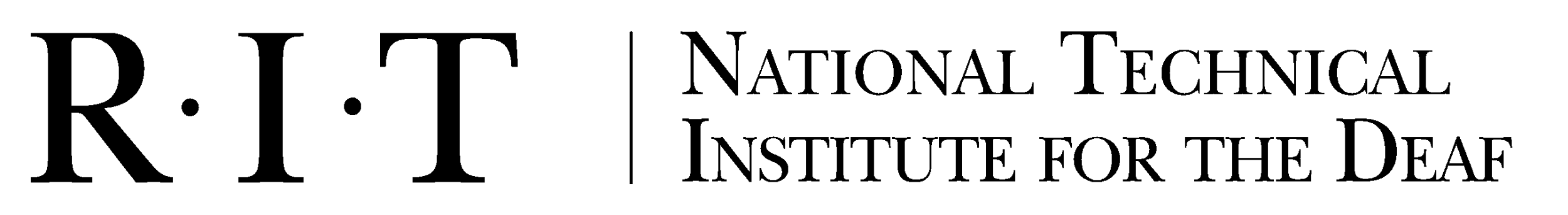 13
[Speaker Notes: Utilize a 3rd party system to manage data for faculty and staff
Keep track of ongoing progress 
set objectives/roadmap for language proficiency
Document & reflect on language learning both inside and outside the classroom setting.]
Tracking Your Skills
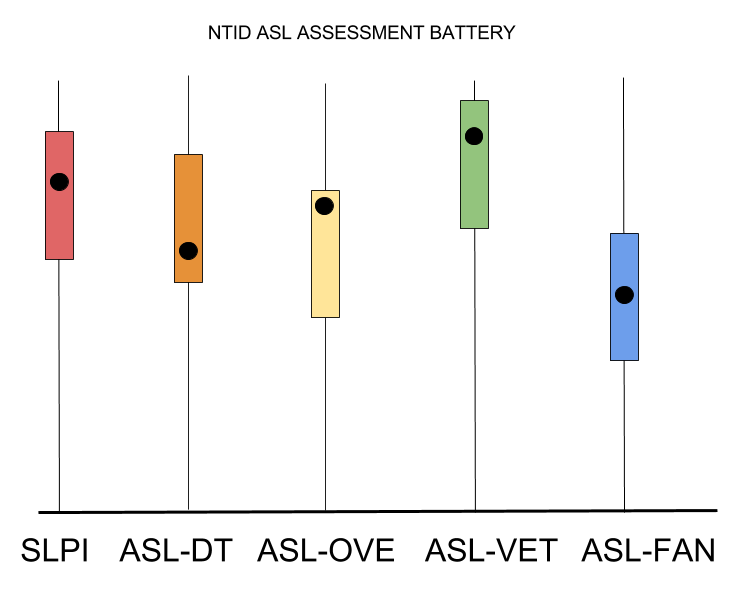 NCCL
Sign Language Lab
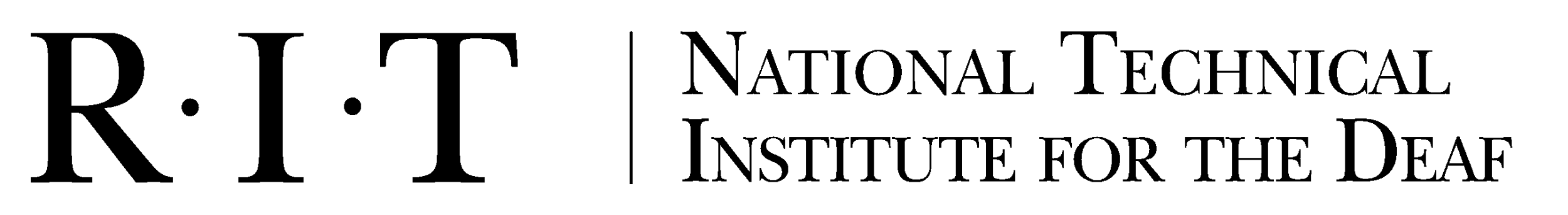 14
[Speaker Notes: Utilize a 3rd party system to manage data for faculty and staff
Keep track of ongoing progress 
set objectives/roadmap for language proficiency
Document & reflect on language learning both inside and outside the classroom setting.]
Questions?
THANK YOU!


For more information, contact the NCCL ASL Assessment Team:

Corrine Occhino
cokccl@rit.edu
-or-
Susan Rizzo
sprncp@rit.edu
15